Using The Bar Model to Solve Problems
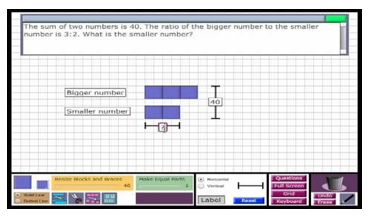 Mathematics Playground
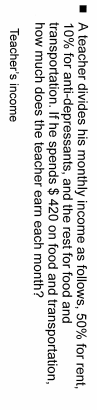 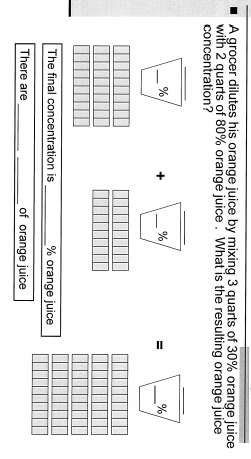 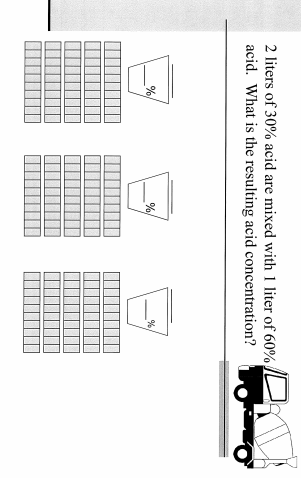 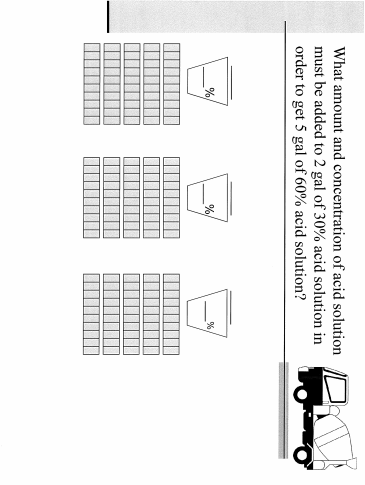